Figure 2 The relationship between r(X,Y), r(X,Δ) and σY/σX. Note that the x-axis is ...
Brain, Volume 142, Issue 1, January 2019, Pages 15–22, https://doi.org/10.1093/brain/awy302
The content of this slide may be subject to copyright: please see the slide notes for details.
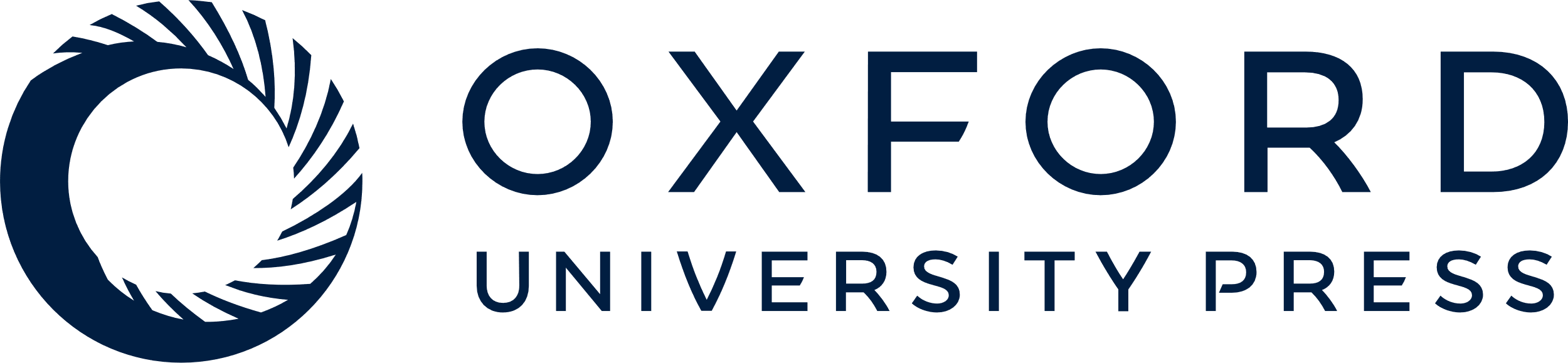 [Speaker Notes: Figure 2 The relationship between r(X,Y), r(X,Δ) and σY/σX. Note that the x-axis is log-transformed to ensure symmetry around 1; when X and Y are equally variable, log(σY/σX) = 0. Supplementary material, proposition 7 in Appendix A, provides a justification for unambiguously using a ratio of standard deviations in this figure, rather than σY and σX as separate axes. The two major regimes of Equation 1 are also marked in red. In Regime 1, Y is more variable than X, so contributes more variance to Δ, and r(X,Δ) ≈ r(X,Y). In Regime 2, X is more variable than Y, so X contributes more variance to Δ, and r(X,Δ) ≈ r(X,−X) (i.e. −1). The transition between the two regimes, when the variability ratio is not dramatically skewed either way, also allows for spurious r(X,Δ). For the purposes of illustration, the figure also highlights six points of interest on the surface, marked A–F; examples of simulated recovery data corresponding to these points are provided in Fig. 3.


Unless provided in the caption above, the following copyright applies to the content of this slide: © The Author(s) (2018). Published by Oxford University Press on behalf of the Guarantors of Brain.This is an Open Access article distributed under the terms of the Creative Commons Attribution License (http://creativecommons.org/licenses/by/4.0/), which permits unrestricted reuse, distribution, and reproduction in any medium, provided the original work is properly cited.]